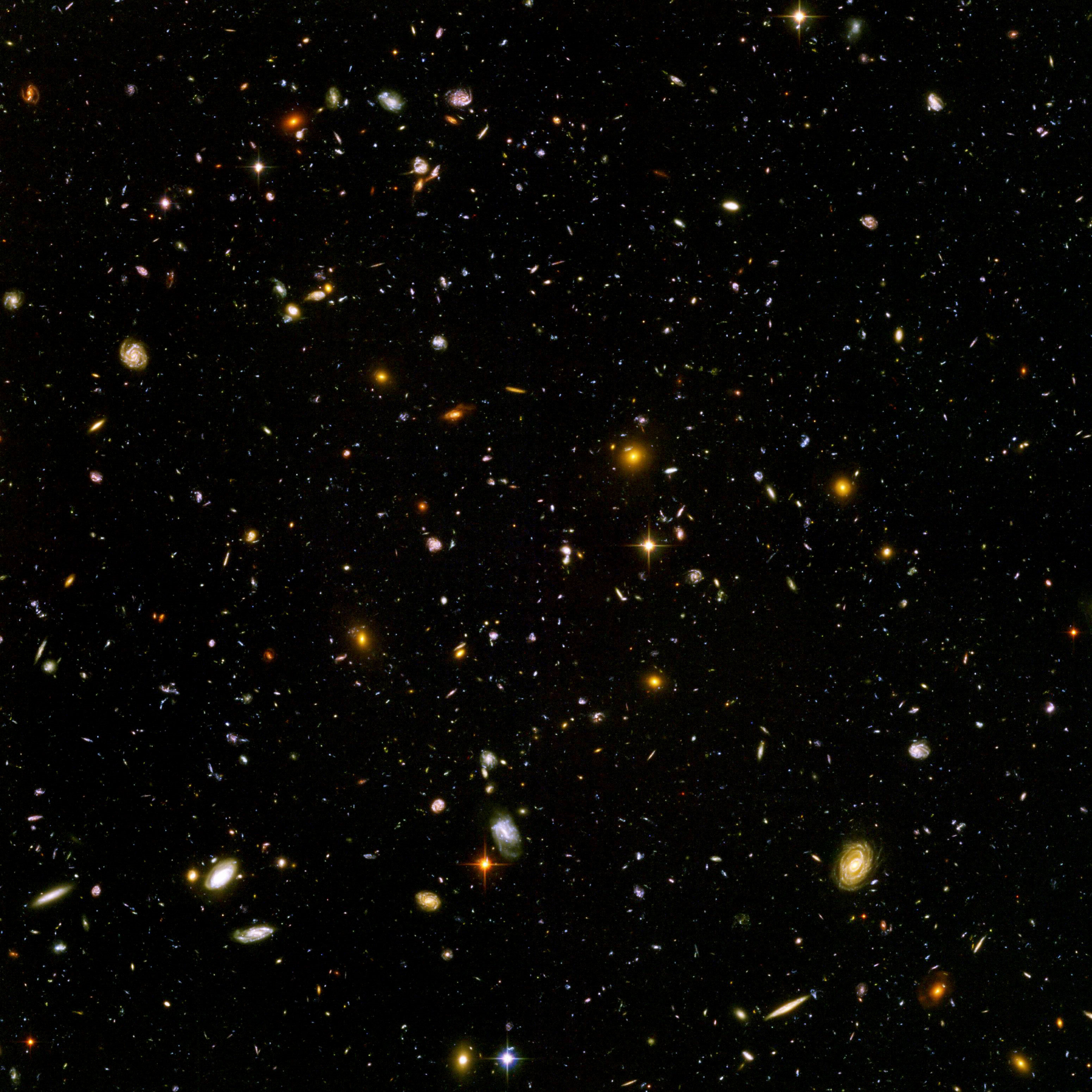 Modern Cosmology:The History of the History of the Universe
Alex Drlica-Wagner
SASS  June 24, 2009
Timeline
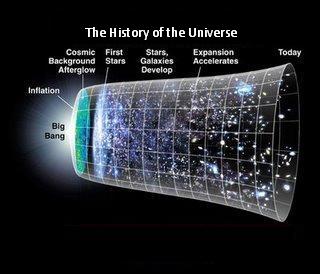 Not so much …
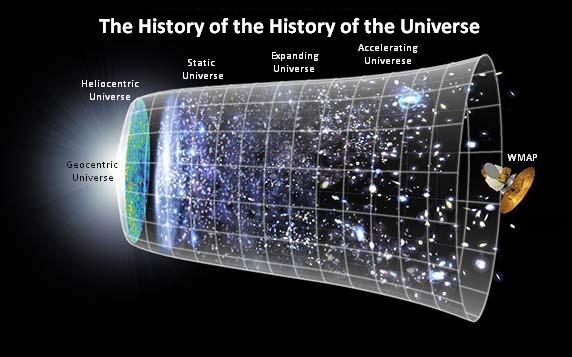 … more like this
Old School
Geocentric Universe
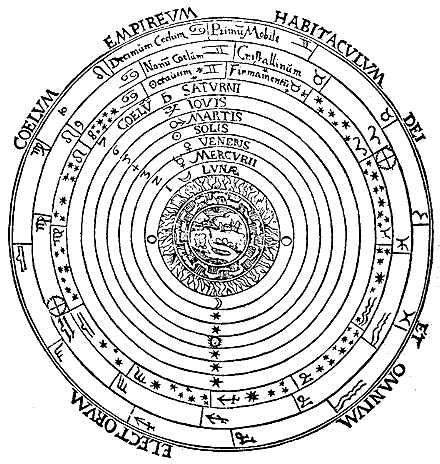 Problems:
Motion of the Sun
Motion of planets
Phases of Venus
Moons of Jupiter
Heliocentric Universe
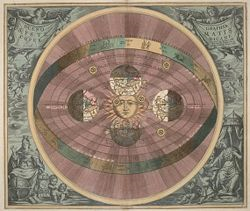 Problems:
Sun not at the center
Motion of the Sun
Sun is not unique
Infinite Static Universe
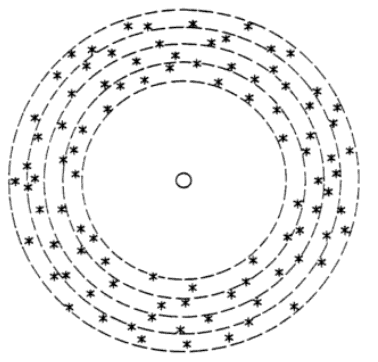 Problems:
Olber’s Paradox
Exact Isotropy
Looking at the Universe
Distance Information
Parallax




Standard candles
Motion Information
Proper motion




Doppler Shift
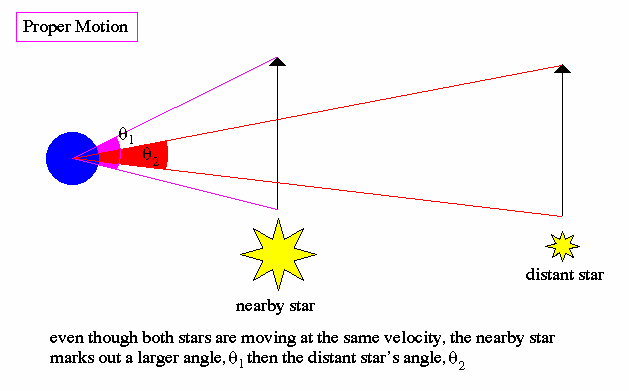 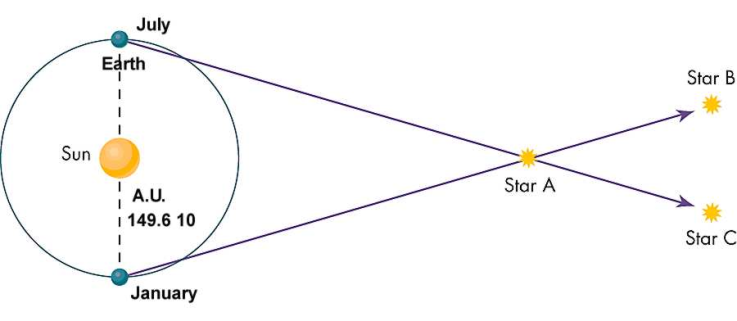 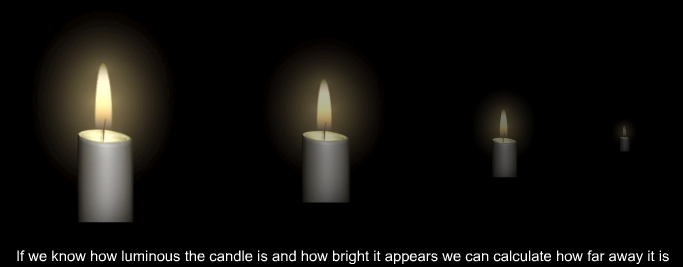 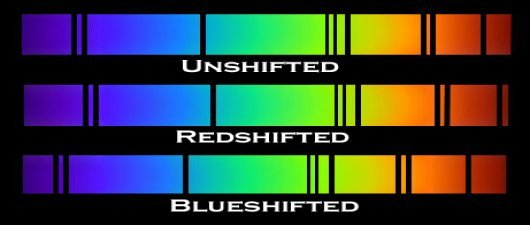 Assume that the laws of physics do not change
Birth of Modern Cosmology
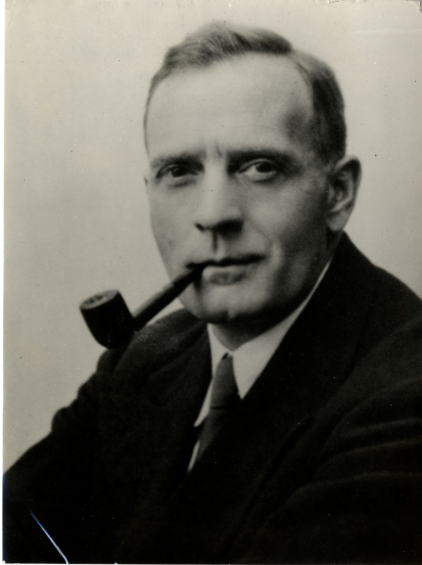 Edwin Hubble
Standard Candle:
Cepheid Variables
Motion Measure:
Galactic Redshift
The Universe is Expanding!
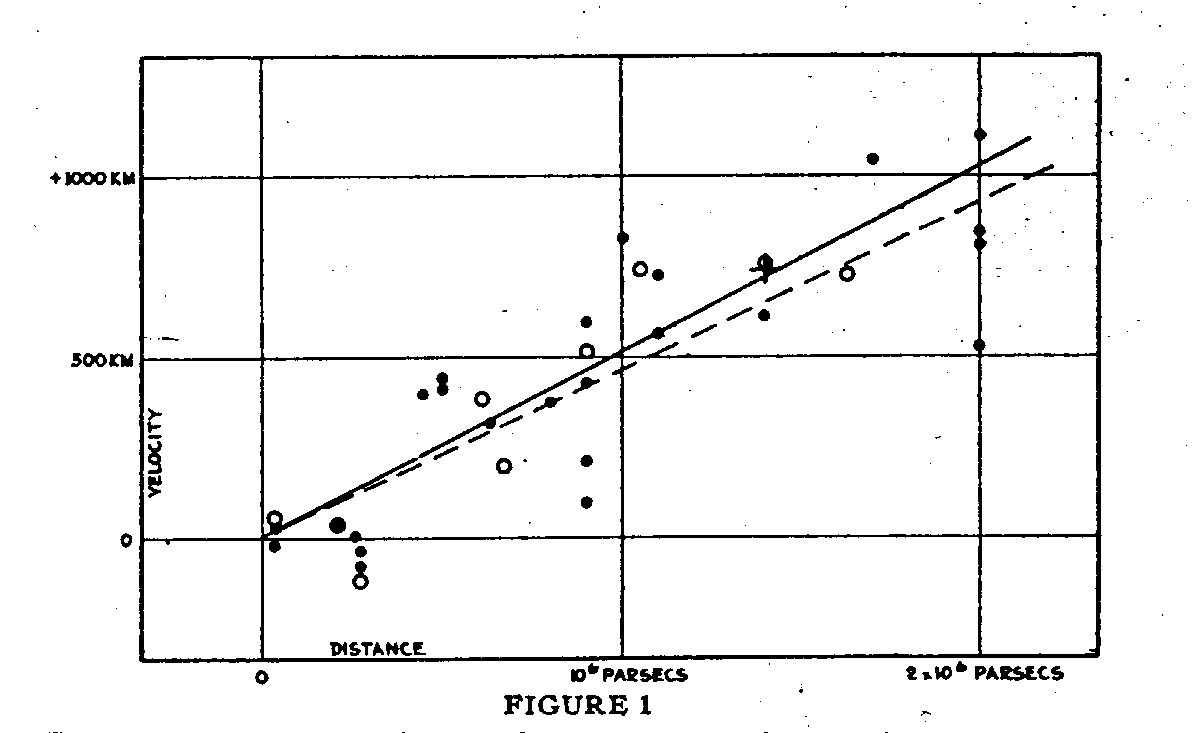 Redshift:
Hubble Parameter:
Hubble Time:
(Hubble, 1936)
Expanding How?
Steady-state Universe





Big Bang Universe
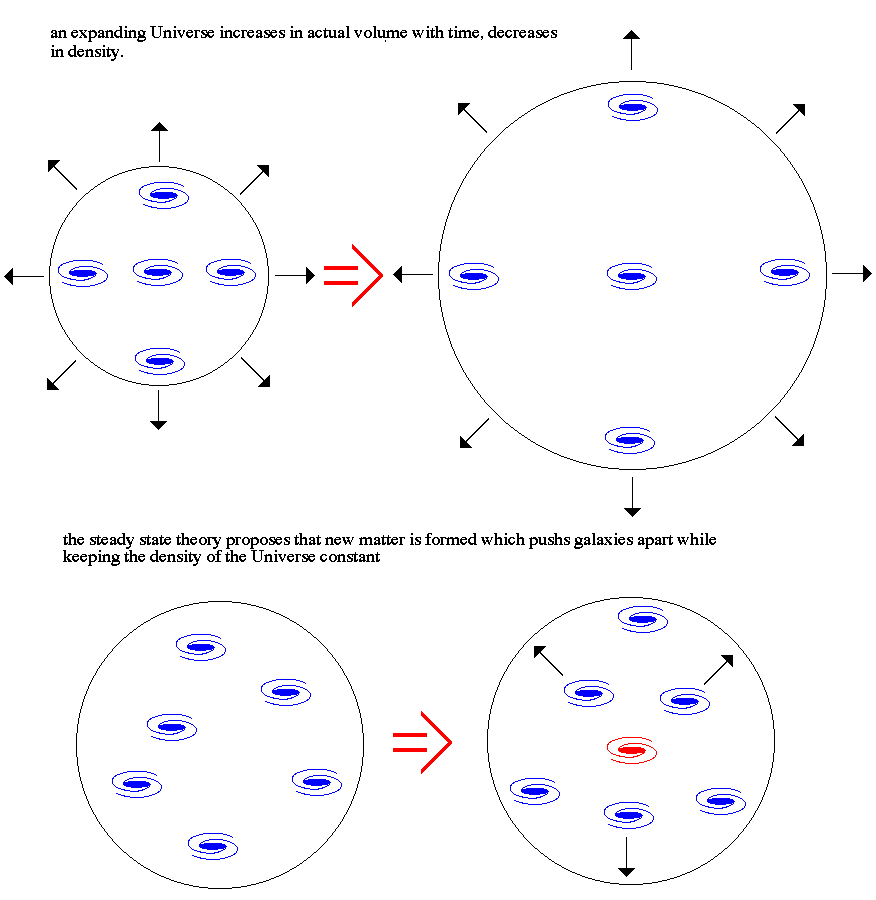 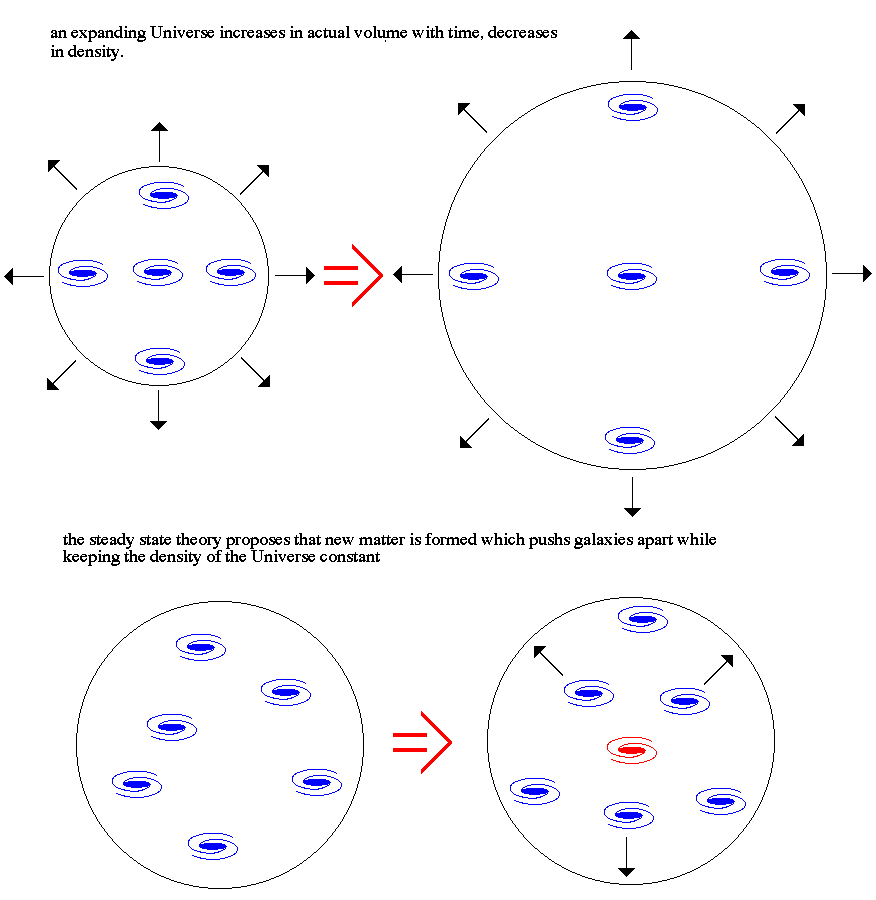 Death of Steady State
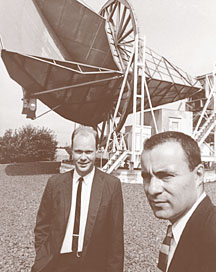 Big Bang, should make the early universe very hot
Penzias and Wilson
Cosmic Microwave Background (CMB) Radiation
COBE satellite
Blackbody radiation at 2.73 K
Slight anisotropies in CMB
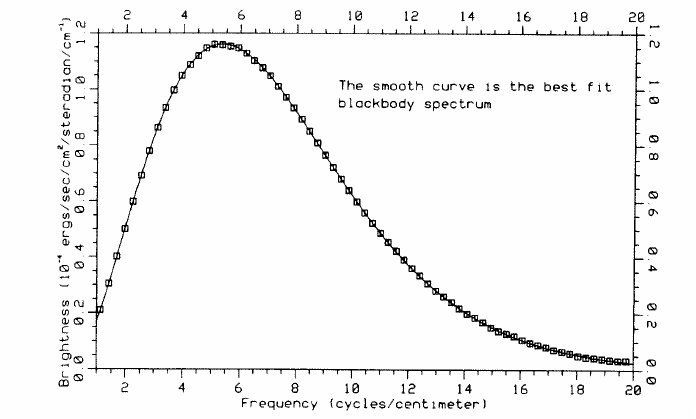 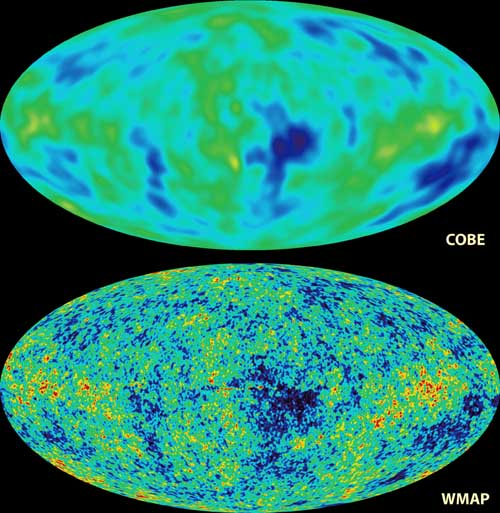 (Mather et al., 1990)
A Simple Model …(Carroll and Ostlie, 2007)
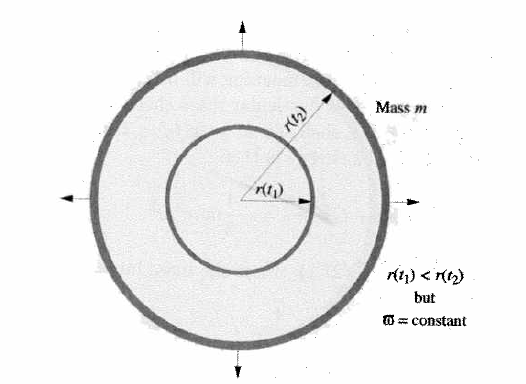 … Not the Whole Story …
Same as Friedman Equation
k  is now curvature of spacetime
Need to add in pressure
Cosmological constant
Can keep our conclusions with some replacements
… And More Complications
Matter density includes dark matter
Have 70 years of experimental evidence for dark matter
No direct detection or non-gravitation indirect detection
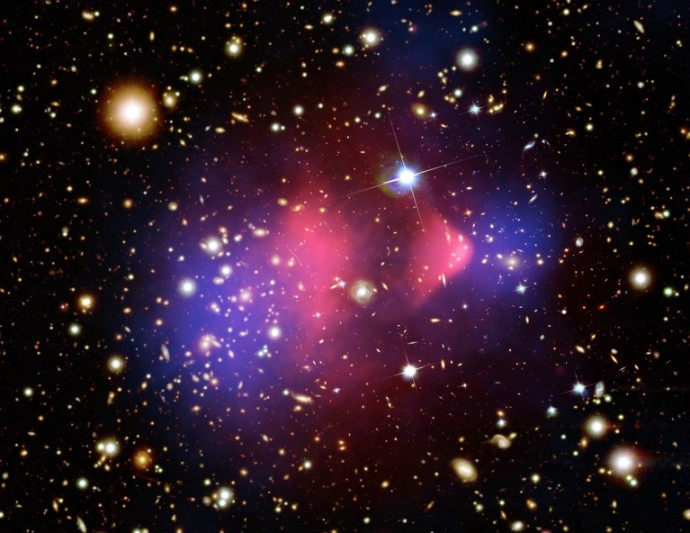 The Accelerating Universe
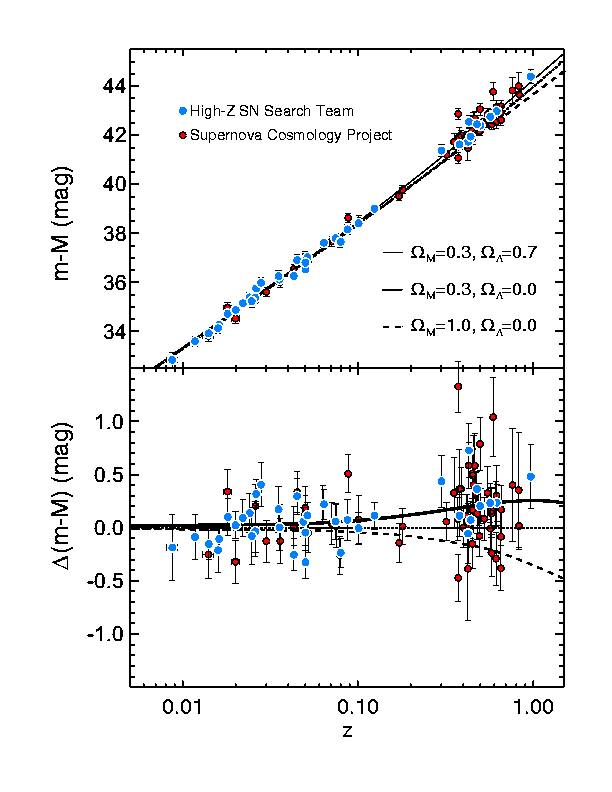 Find “braking” parameter
Standard Candle:
Type 1a Supernovae
Compare to redshift
Examine Ω
Actually accelerating!
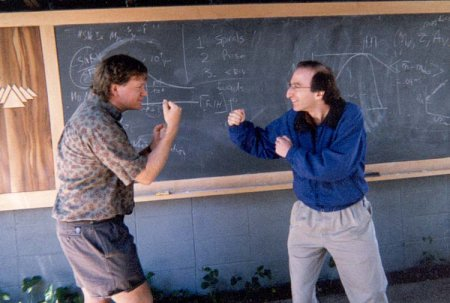 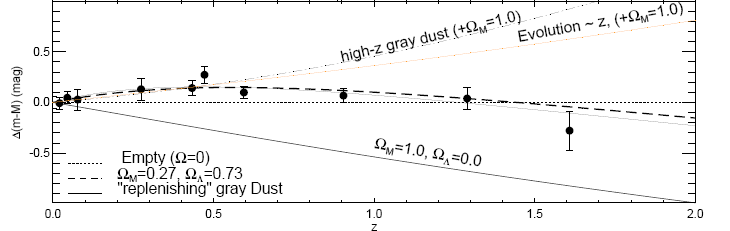 (Reiss et al, 2004)
(Perlmutter and Schmidt)
Large-Scale Structure
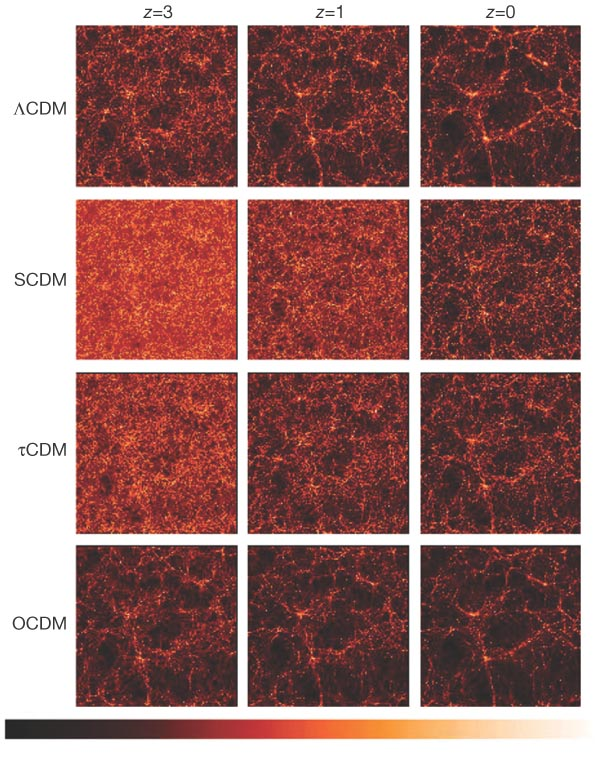 Another way to constrain cosmological parameters
Growth of structure is very sensitive to cosmology
Examine power spectra
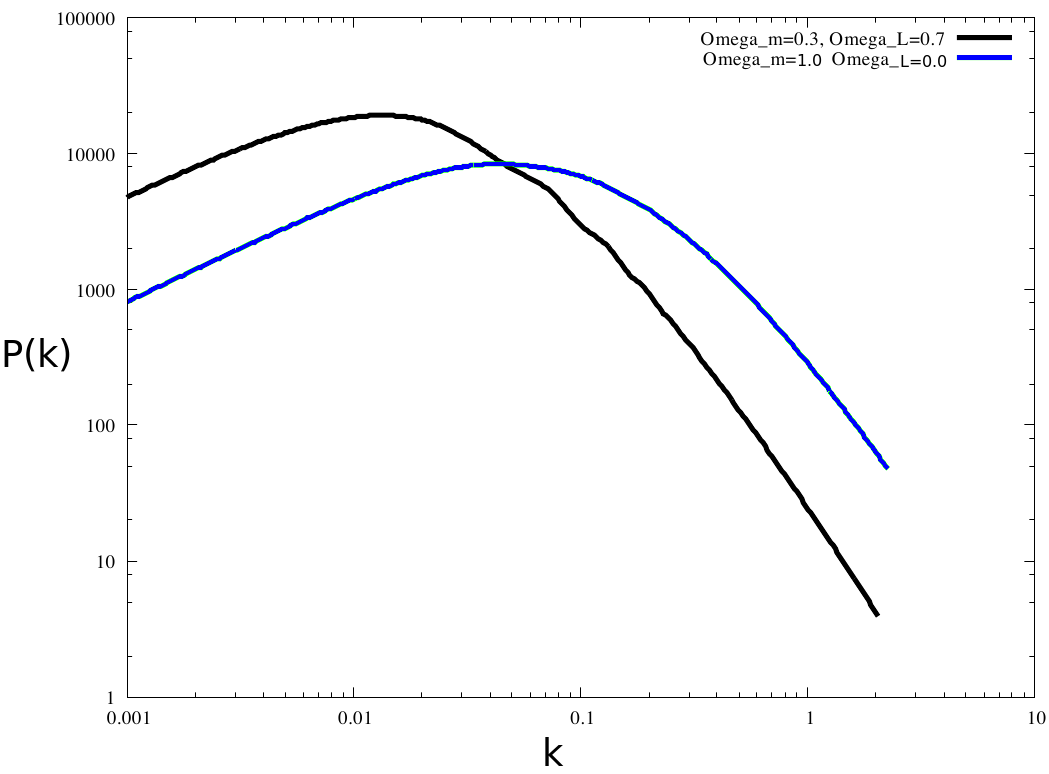 (Mustafa Amin, 2008)
(Virgo Consortium, 1998)
Cosmology with Clusters
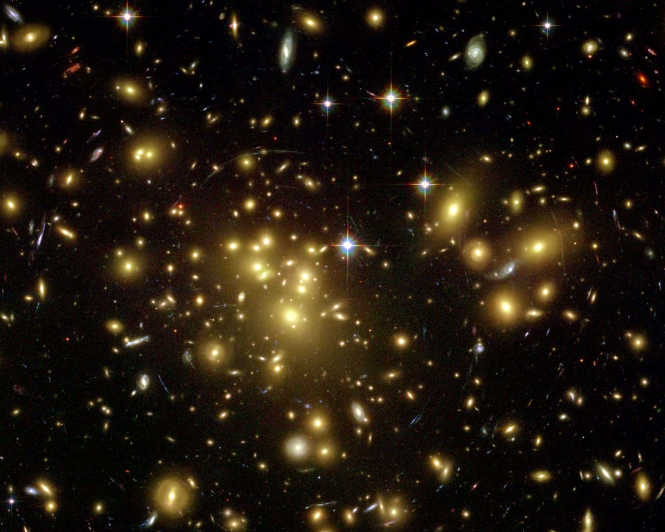 Examine growth of structure at low redshift
Largest gravitationally bound structures (Ωm)
Need mass proxy
Optical weak lensing (mass)
X-ray gas mass fraction (distance)
Cluster number counts (growth of structure)
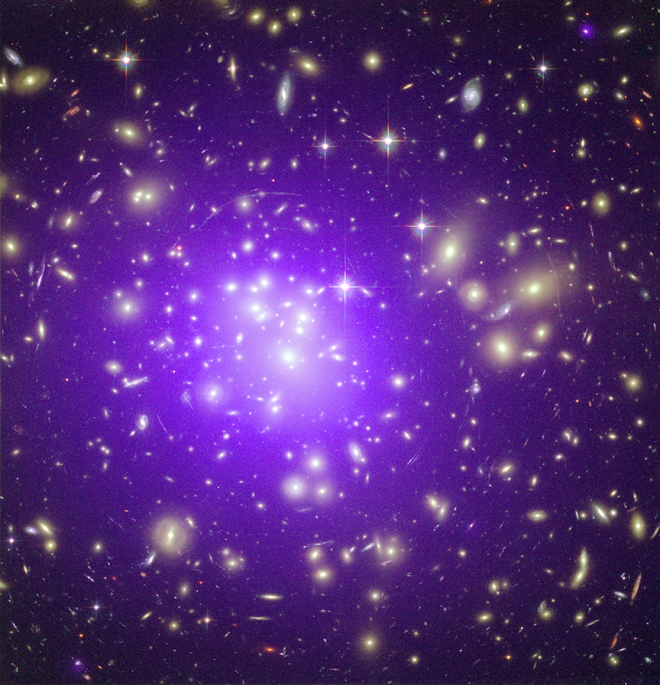 WMAP
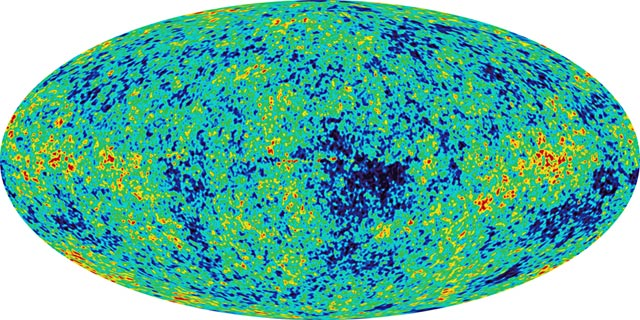 COBE on steroids
Growth of structure at high redshift
Baryon Acoustic Oscillations
Constrains just about everything
Still some degeneracy
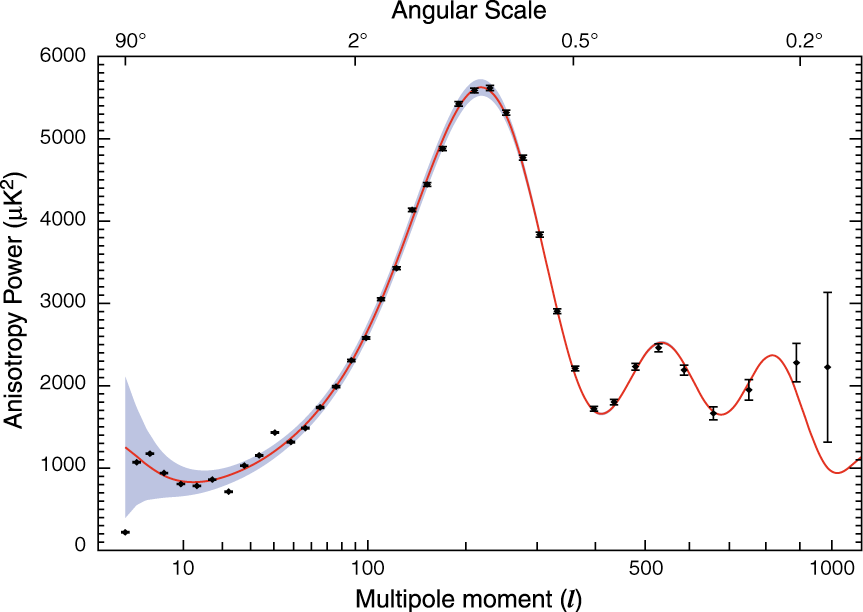 (NASA/WMAP Science Team)
Breaking Degeneracy
Multi-dimensional parameter space
Combining experiments can narrow parameter space
Combining experiments can also break degeneracy
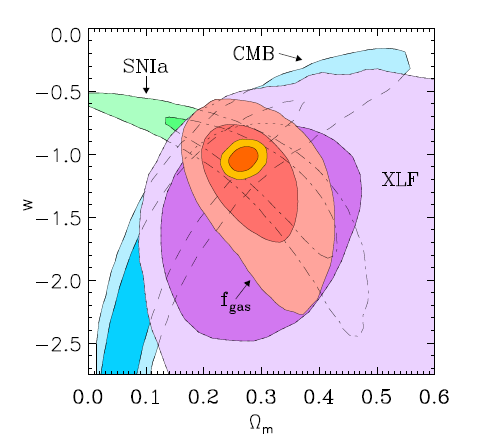 (Mantz et al., 2008)
The Universe  is …
ΛCDM Universe
Problems:
Dark matter
Dark energy
Cosmological constant
(NASA/WMAP Science Team)
References
Carroll, B. W. and Ostlie, D. A. 2007, “Introduction to Modern Astrophysics”
Mantz, A. 2008, SASS Presentation “Cosmology, Gravity, and Large-scale Structure”